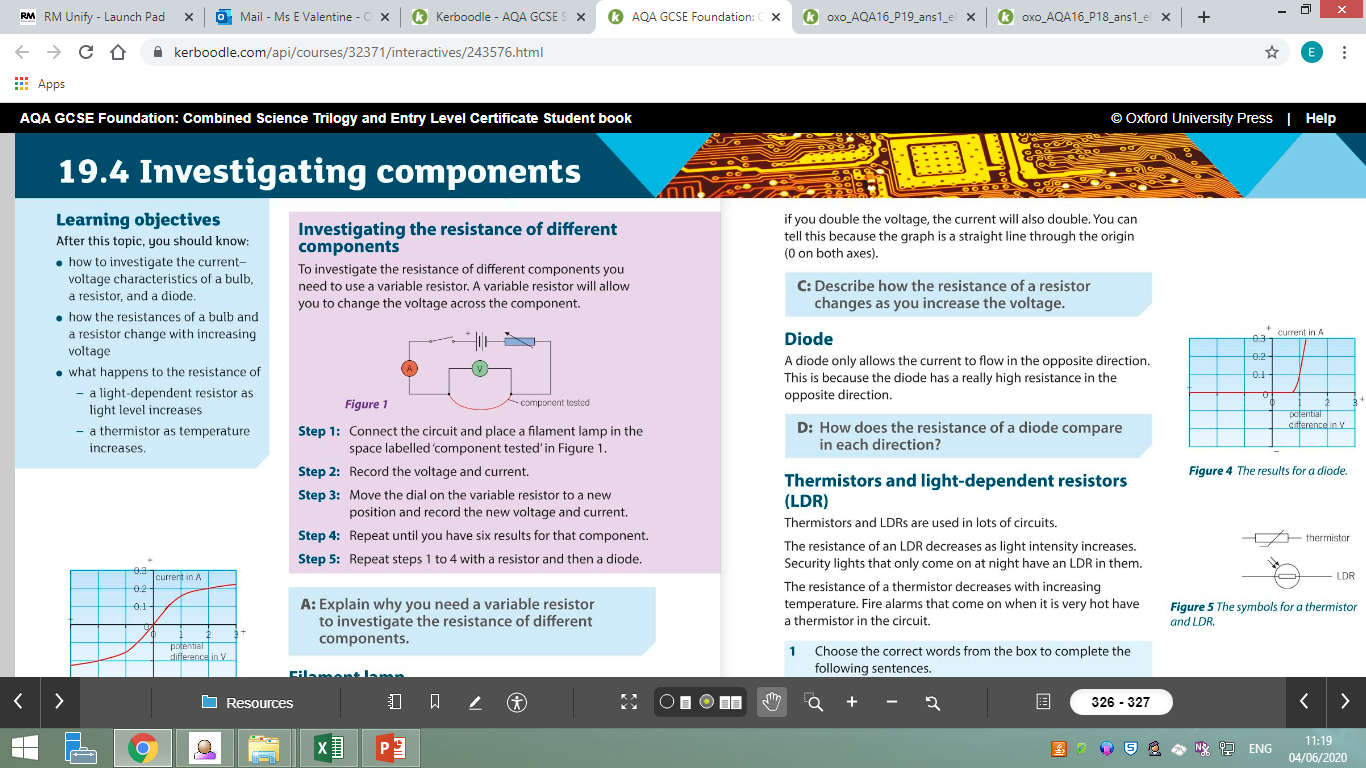 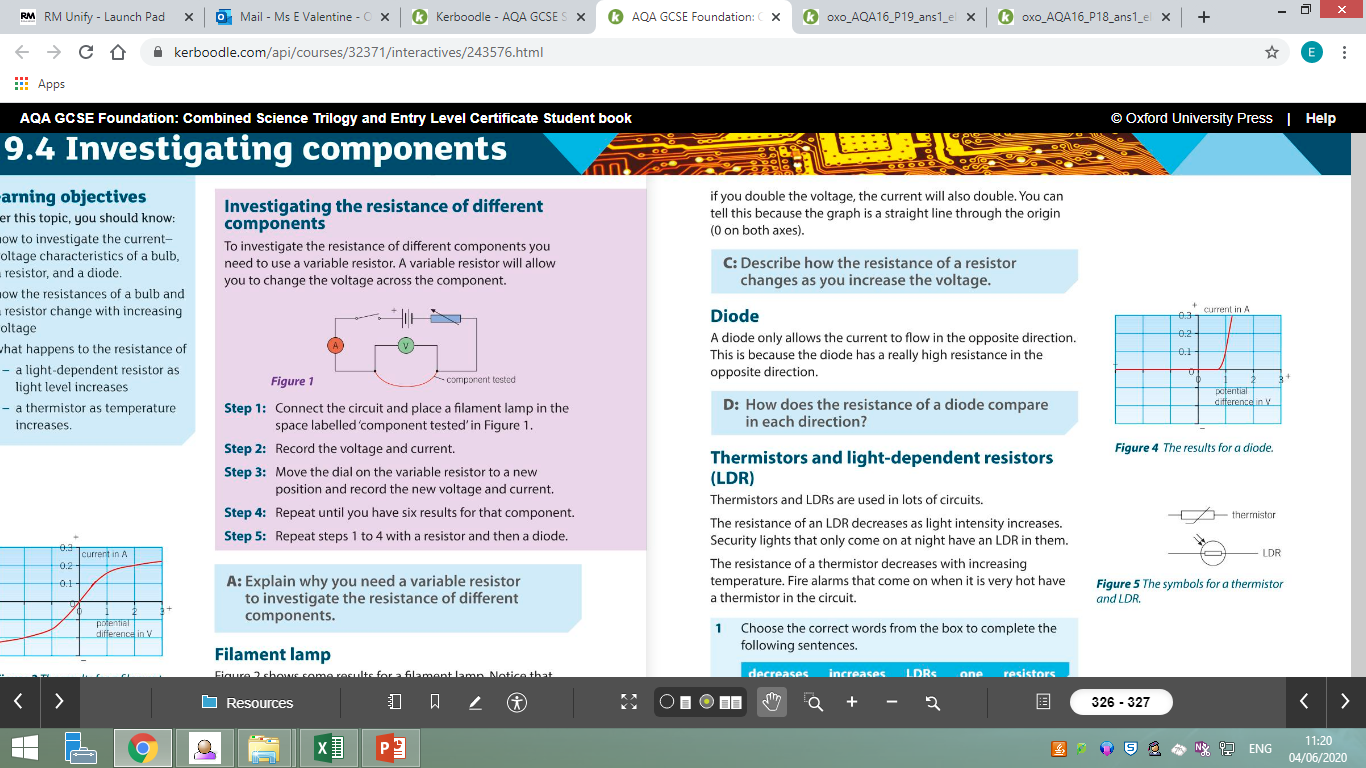 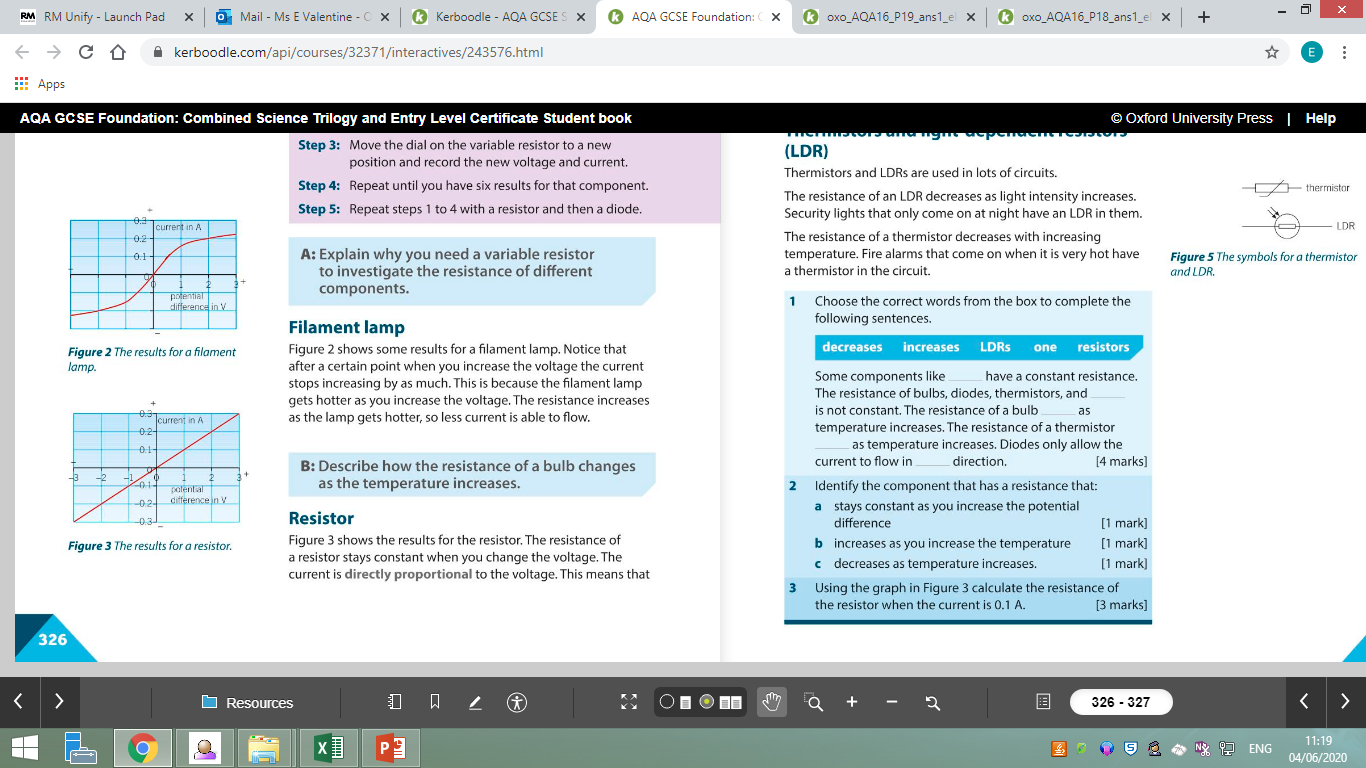 A: it changes the voltage across the component 
B: the resistance increases as temperature increases 
C: resistance stays the same 
D: the diode has very high resistance in one direction and a very low resistance in the opposite direction.
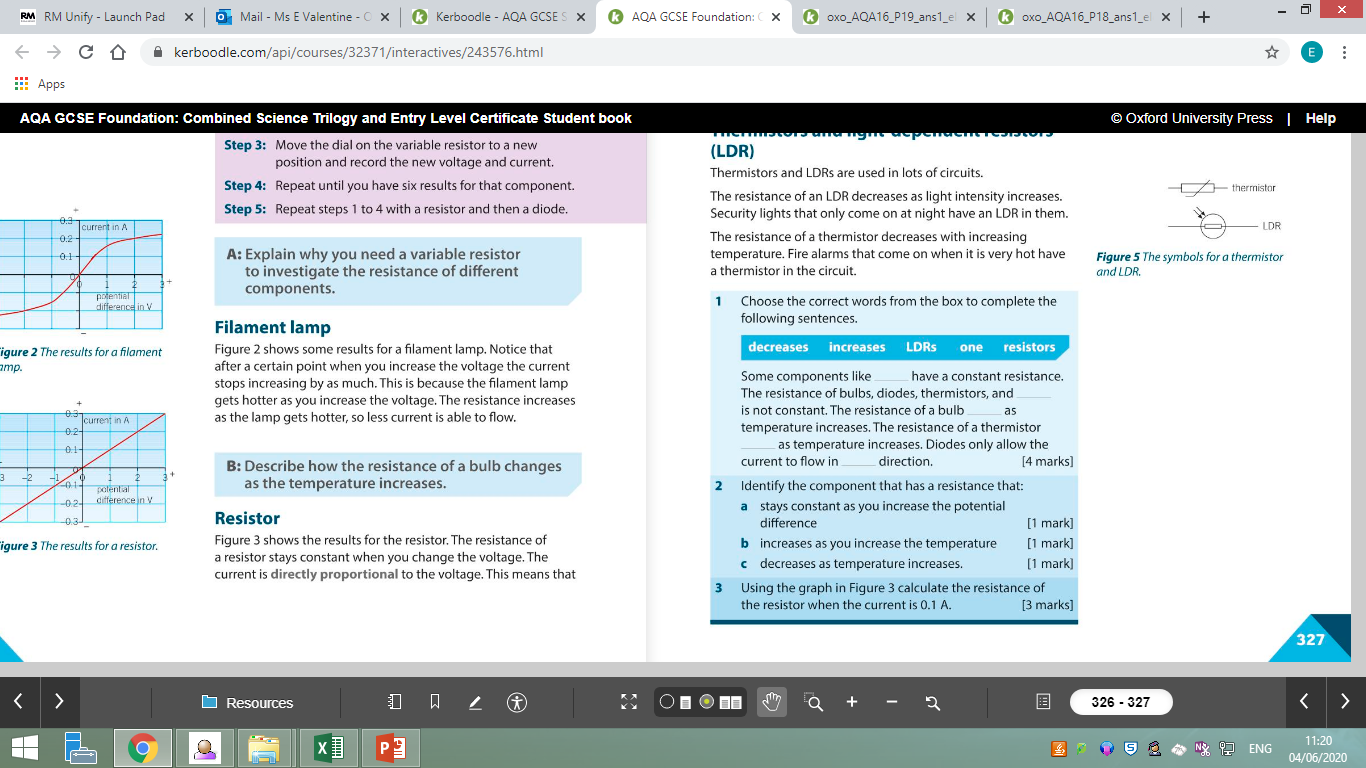 V
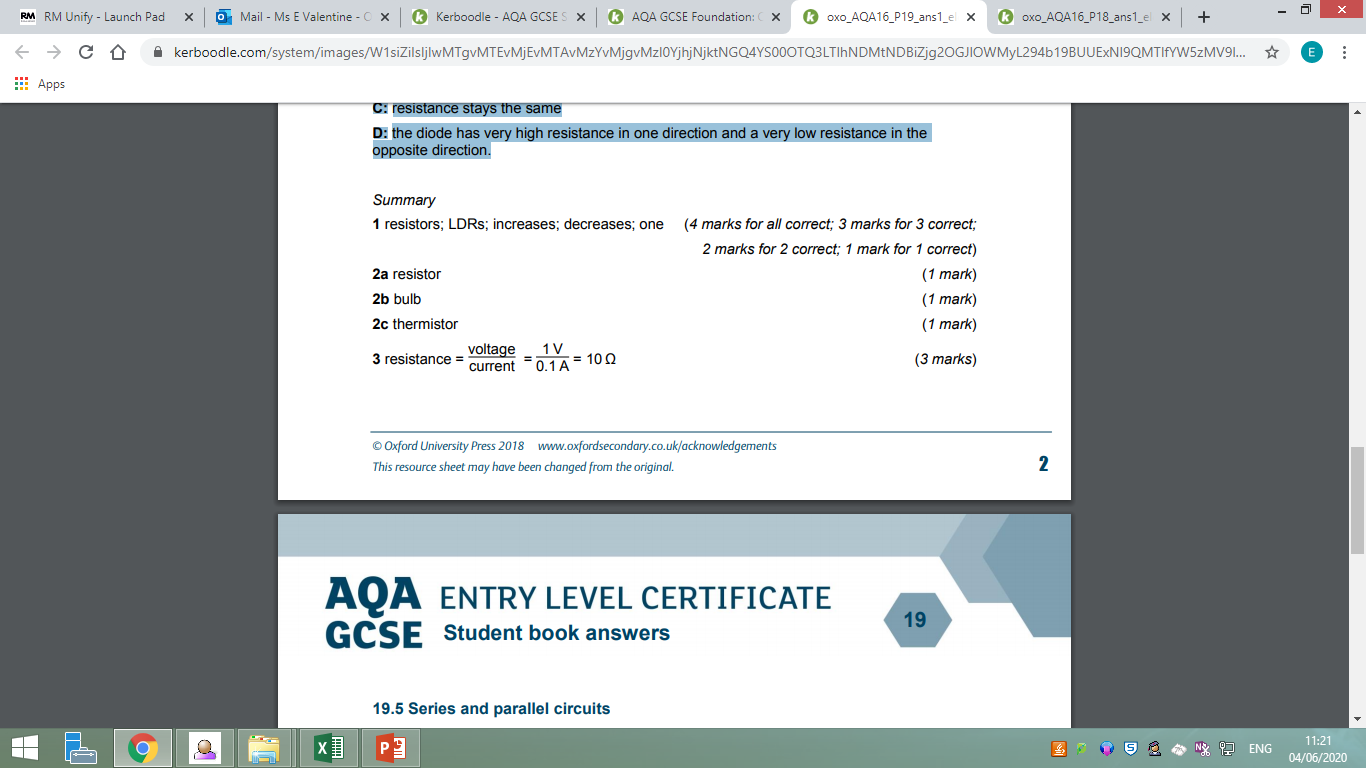